EPS - 1995Impact of the Hon’ble Supreme Court Judgment dated 04.11.2022
Benefits under EPS95
EPS-95 Implementation
Amendments in EPS -95
Highlights of EPS-95 Amendment made in 2014
Pension computation under EPS95
Eligible Services
Eligible services = Actual Services + Past Services before 16.11.1995 
Minimum 10 years of eligible service required for member pension
No new members after 01.09.2014* (pay Rs.15000/- & above)
Pensionable  Service
Pensionable Service = No. of years for which contribution for the pension fund is made + 2 years, in the case of the member  who attained the age of 58 years and has rendered 20 years pensionable service or more
Pensionable Salary*
12 months average pay | Maximum Rs. 6,500/- (prior to 01.09.2014)
60 months weighted average pay | Max. Rs. 15,000/- w.e.f  01.09.2014

Pension computation Formula:
Monthly Member Pension =  Pensionable Salary   x   Pensionable Service
						         70
Pension computation under FPF-71
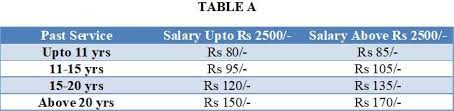 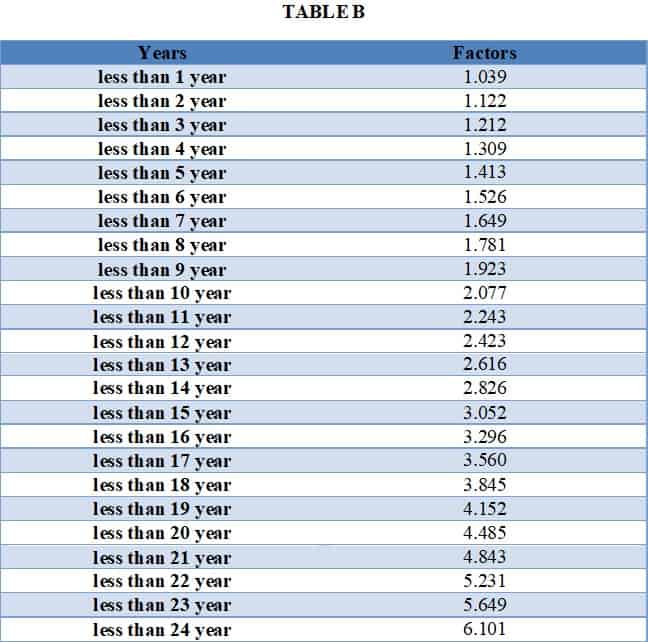 Past Service Pension calculation formula:
Depends upon length of service prior to 16.11.1995, age and salary as on  16.11.1995.
Past Service Pension = Amount under Table -A  multiplied with  Factor given in Table-B according to the difference between 16.11.1995 and superannuation date i.e. date of completion of 58 years.
Back
Court Cases on EPS95 leading to SC judgment dated 04.11.2022
SC Order dated 04.11.2022(Arising out of the Special Leave Petition (C) Nos. 8658-8659 of 2019) with other SLPs and WPs  EPFO Vs Sunil Kumar B.)
SC Order dated 04.11.2022(Important  points of SC order dated  04.11.2022The EPFO & Anr. Vs.  Sunil Kumr B. & Ors.)
Way Forward in GAIL
EPS-95 Members in GAIL
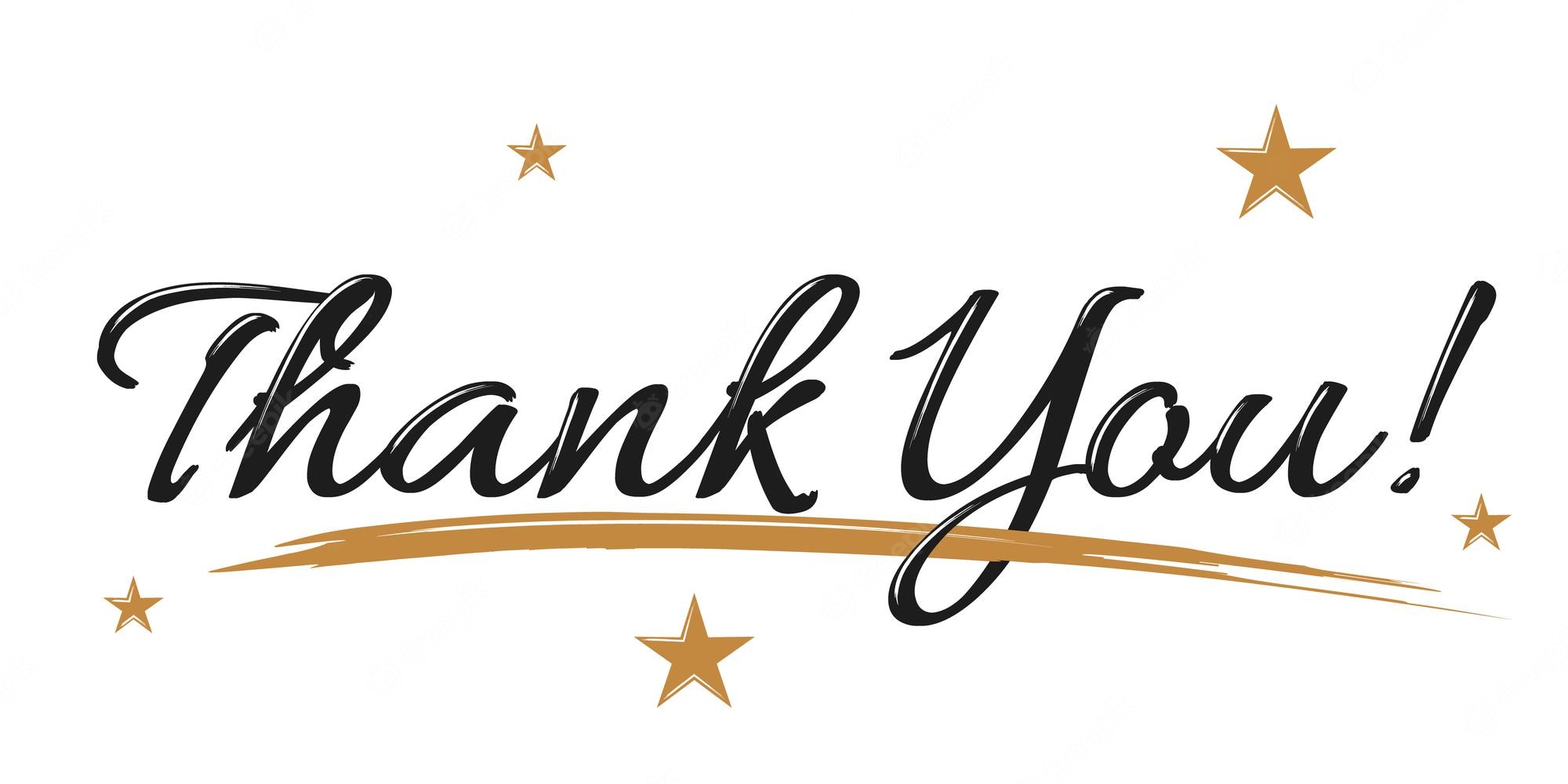